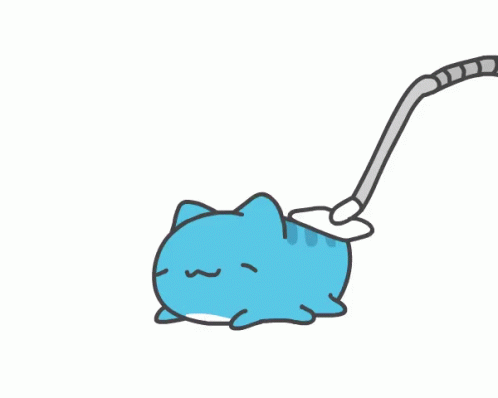 ReviewUnit 1-3
Grade 3
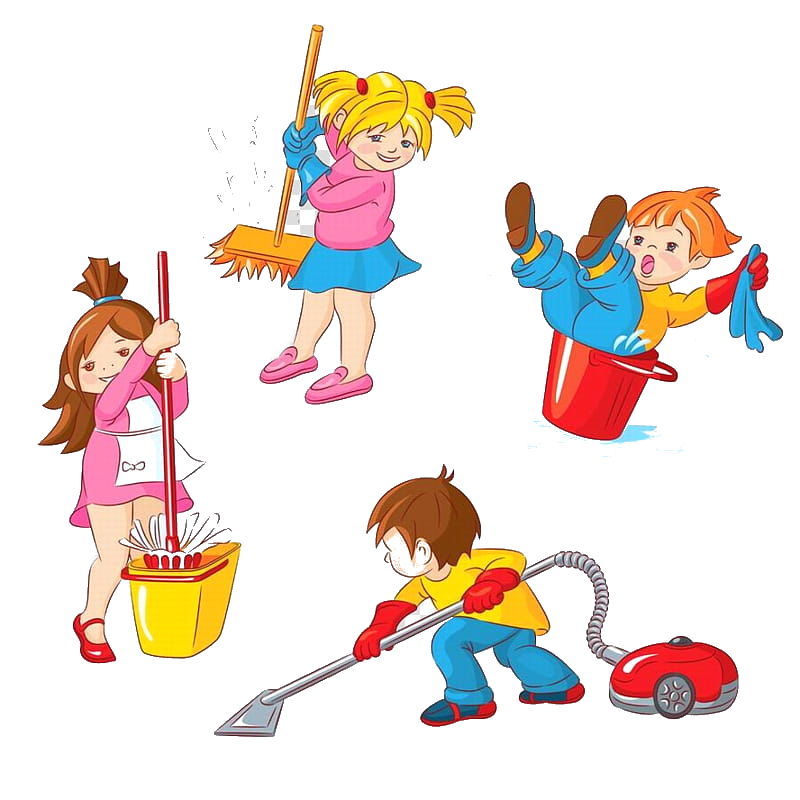 Words
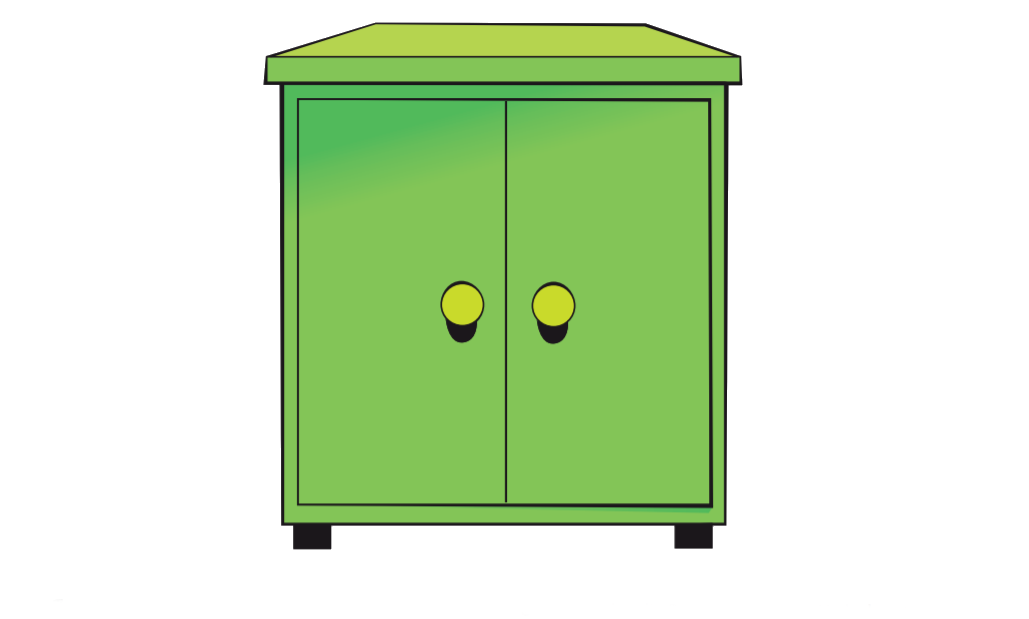 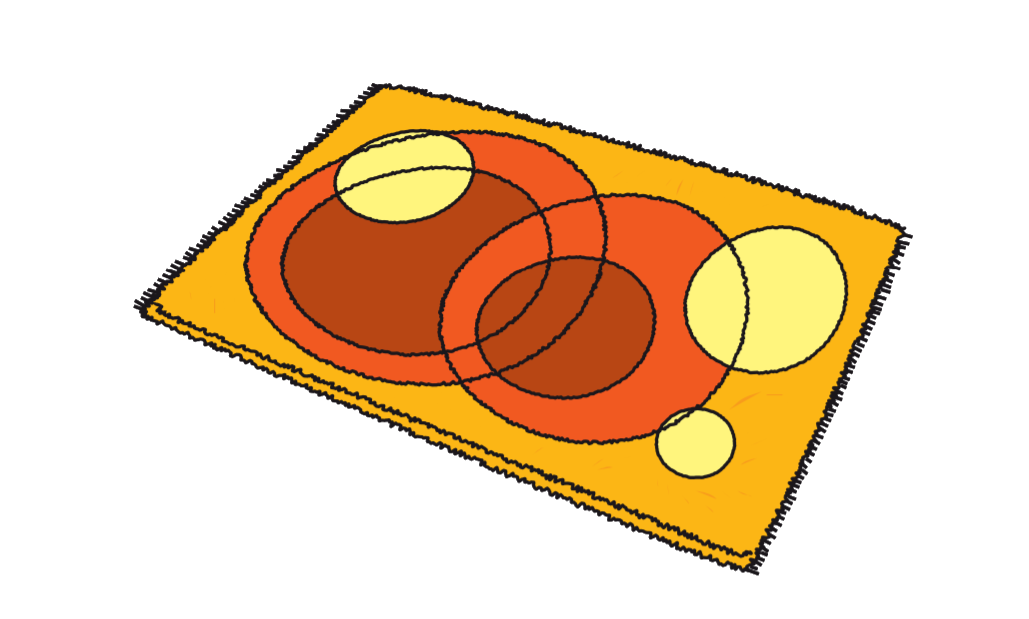 Rug
Cabinet
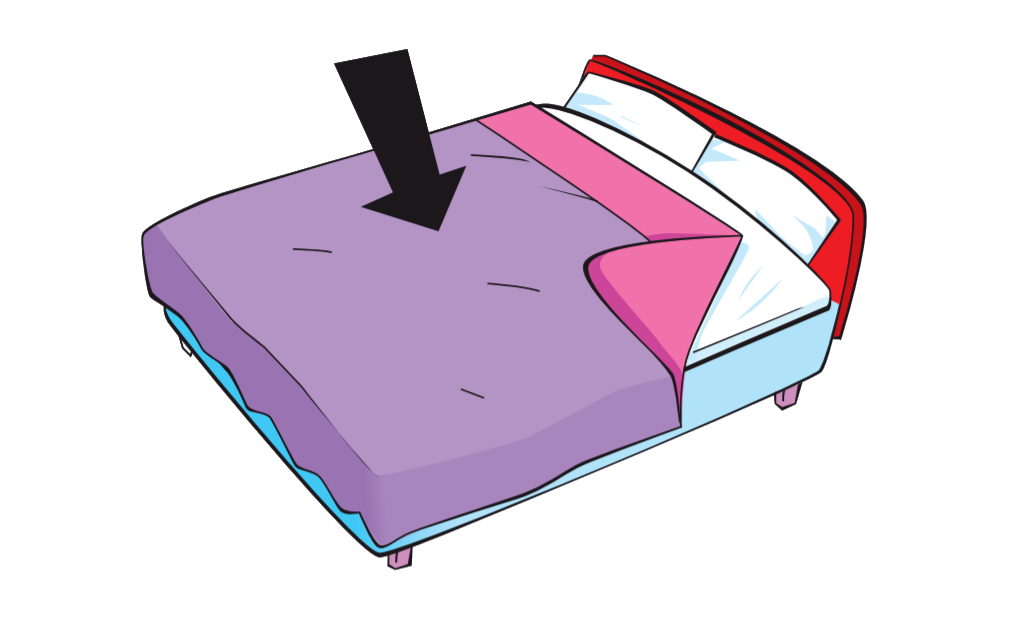 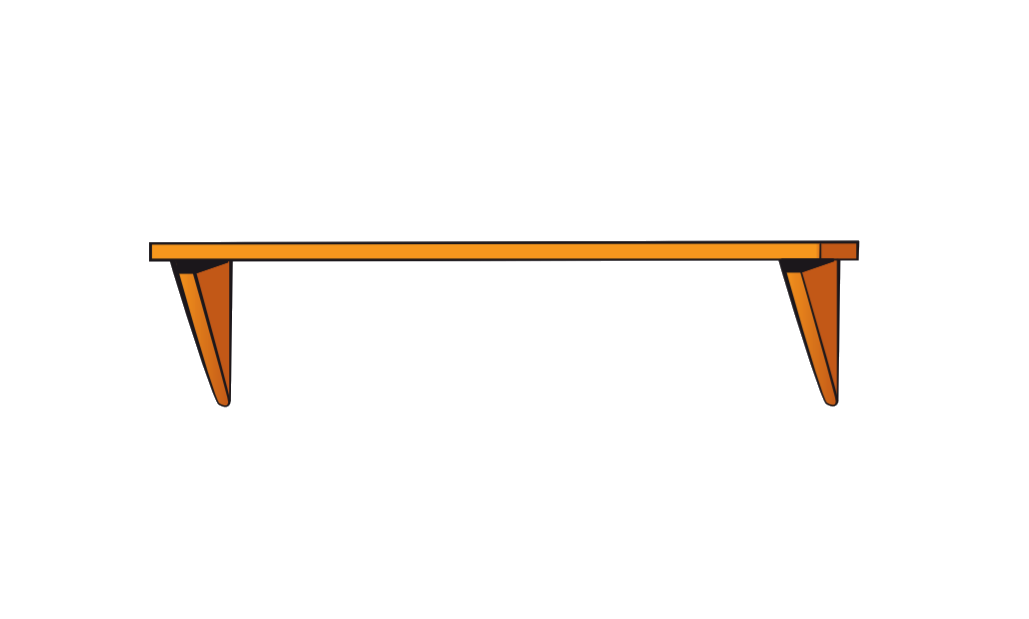 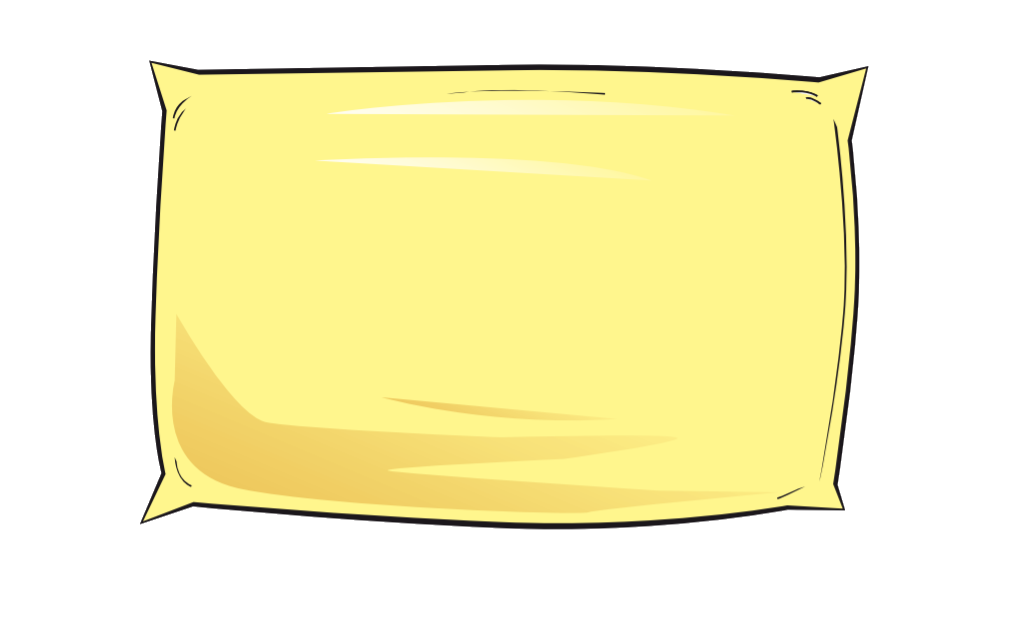 Shelf
Pillow
Blanket
Numbers
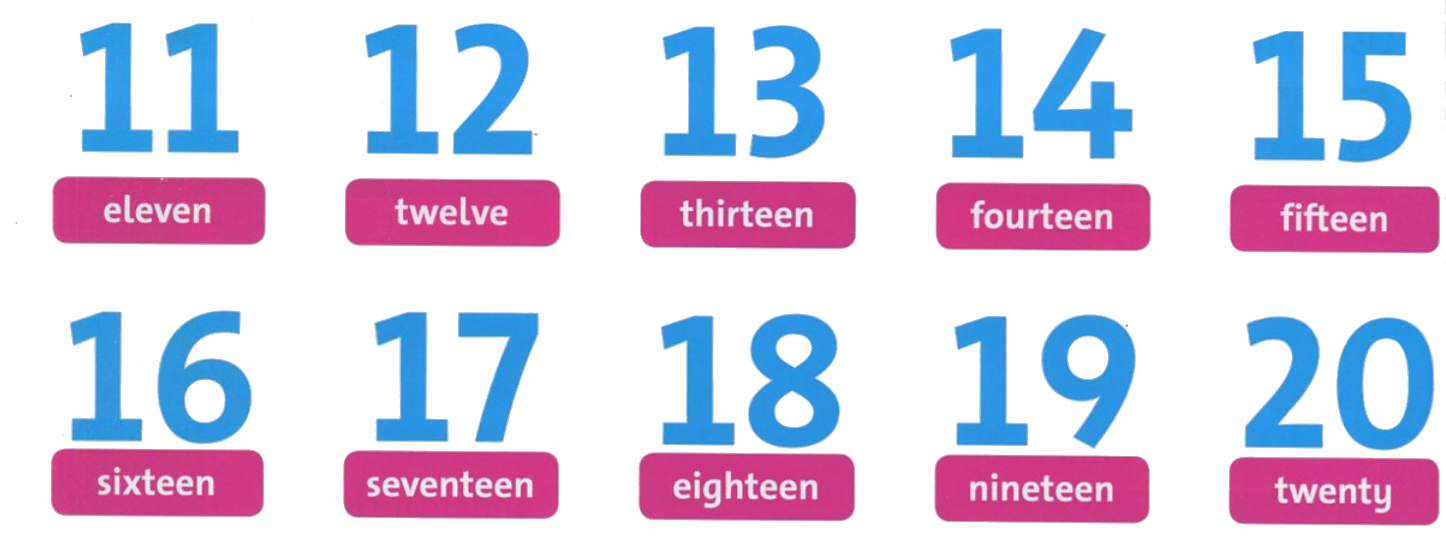 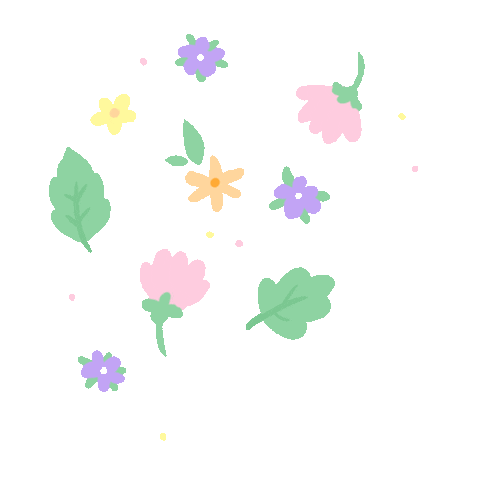 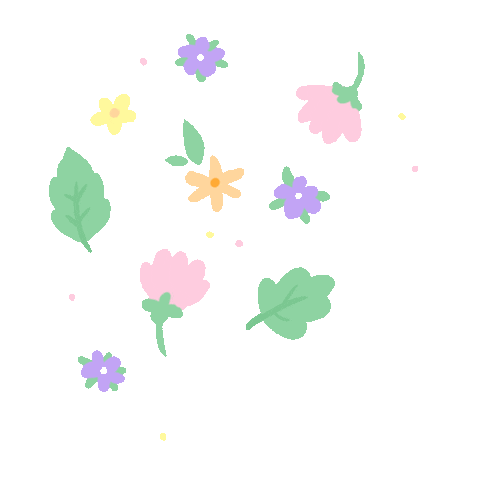 There’s & There are
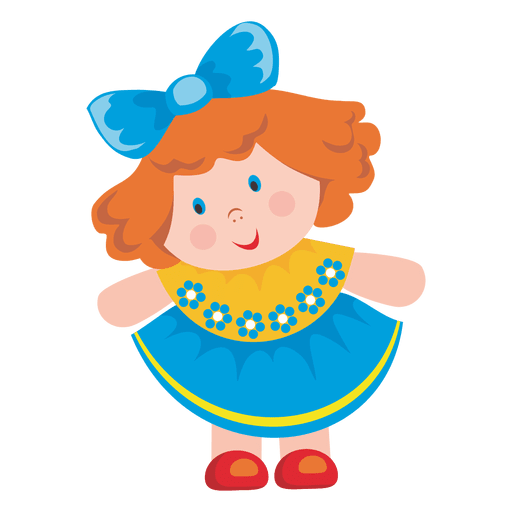 .
a doll
There is
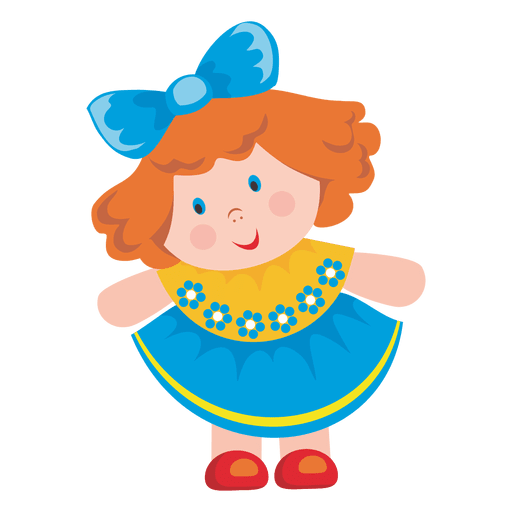 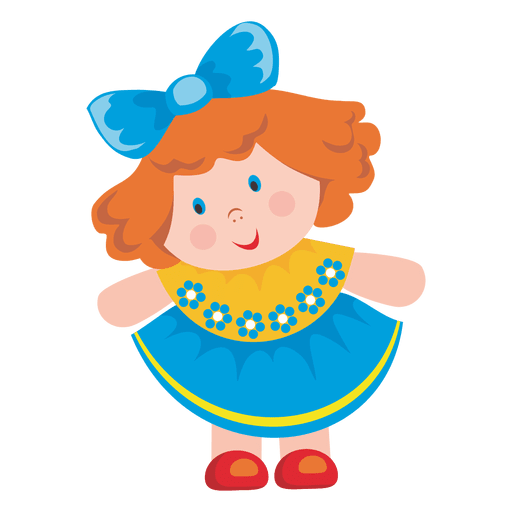 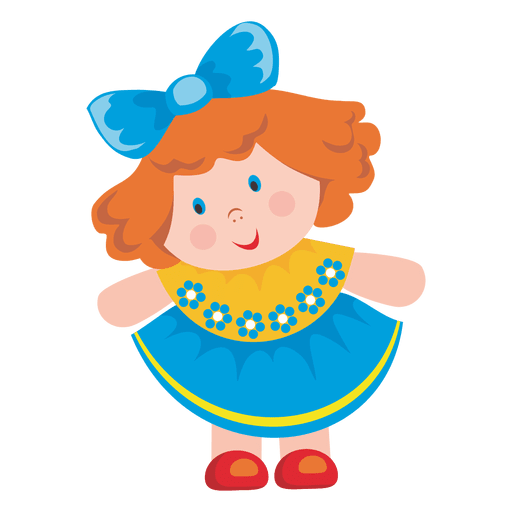 There are
.
3 dolls
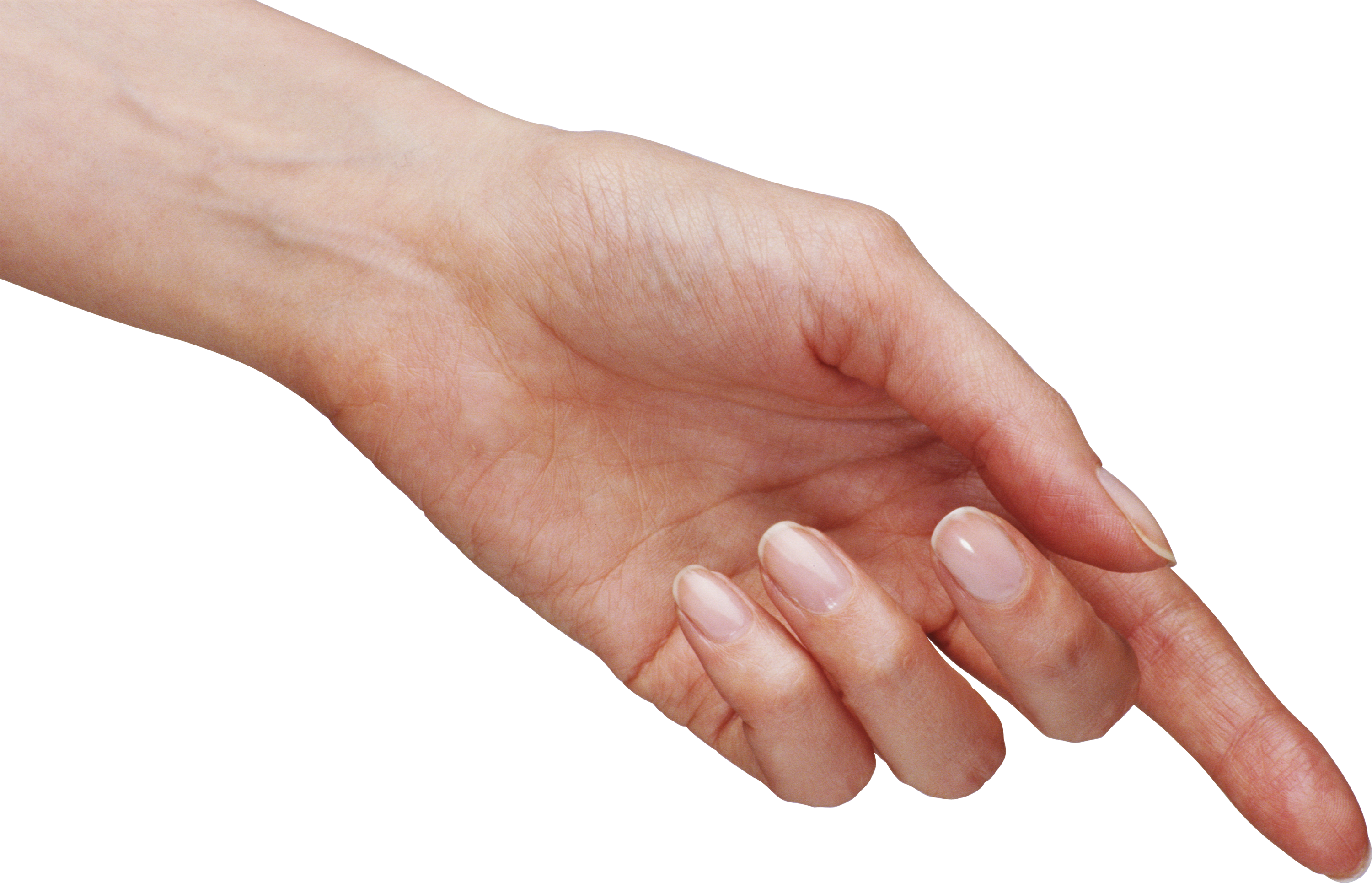 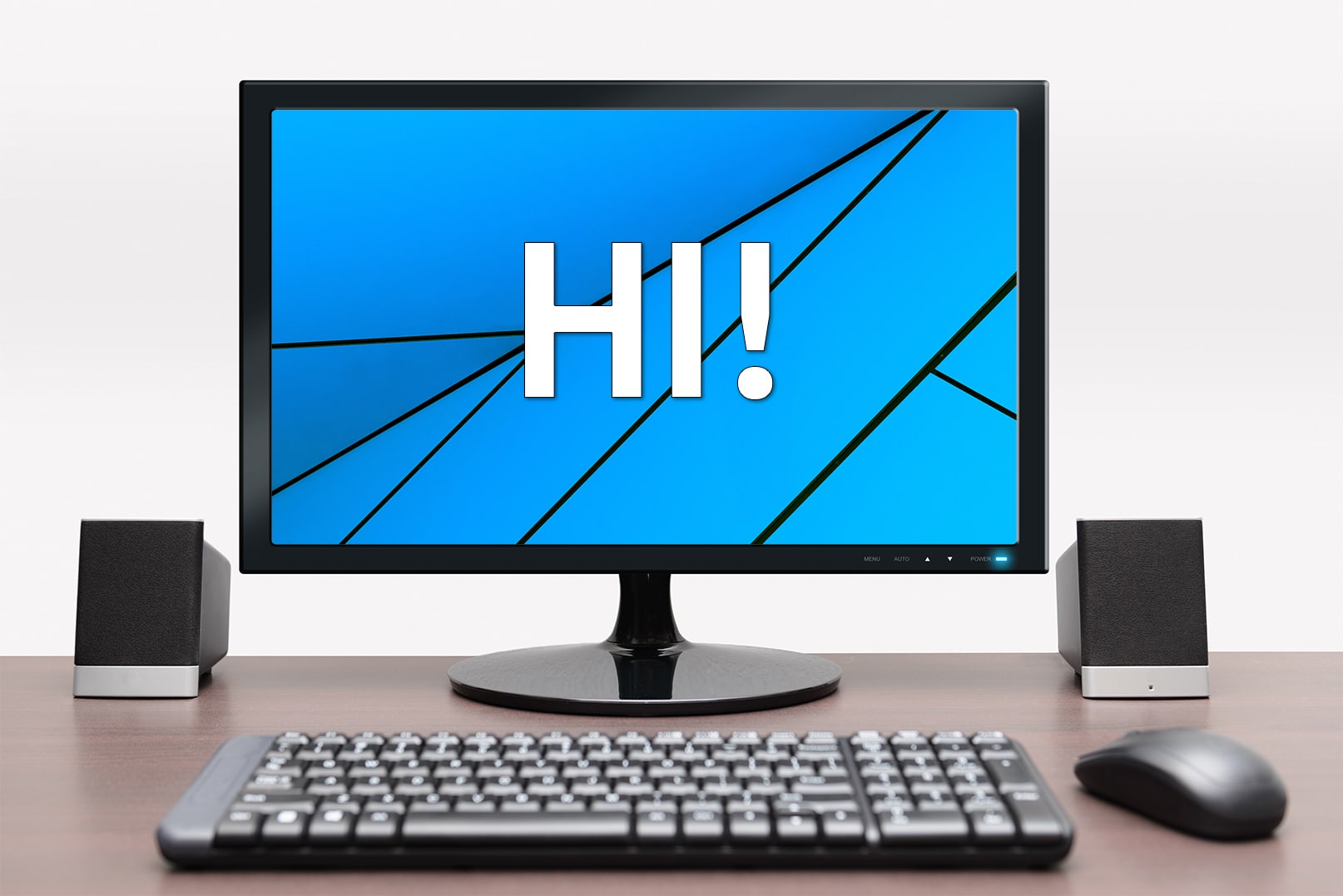 This is
a computer.
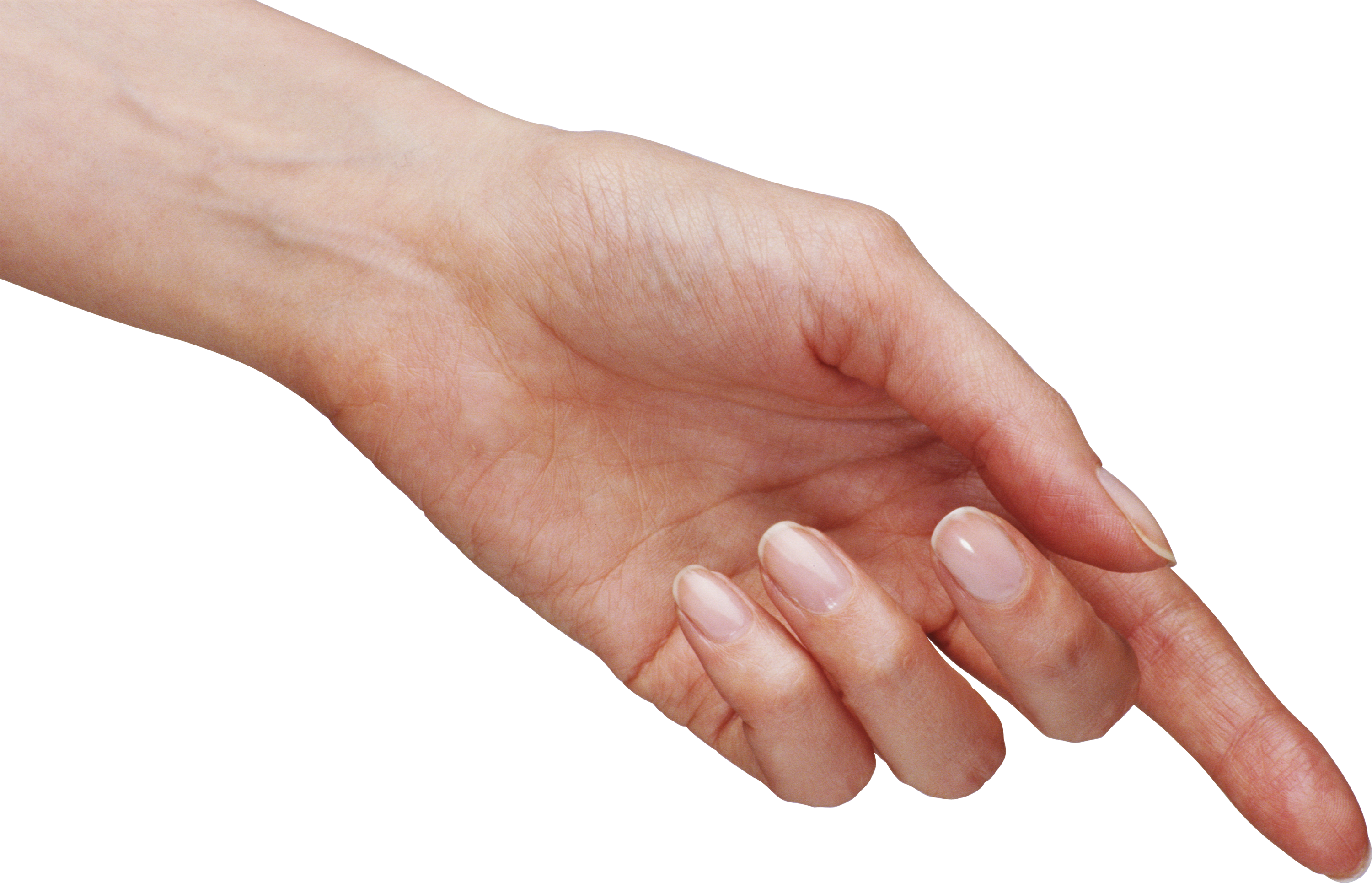 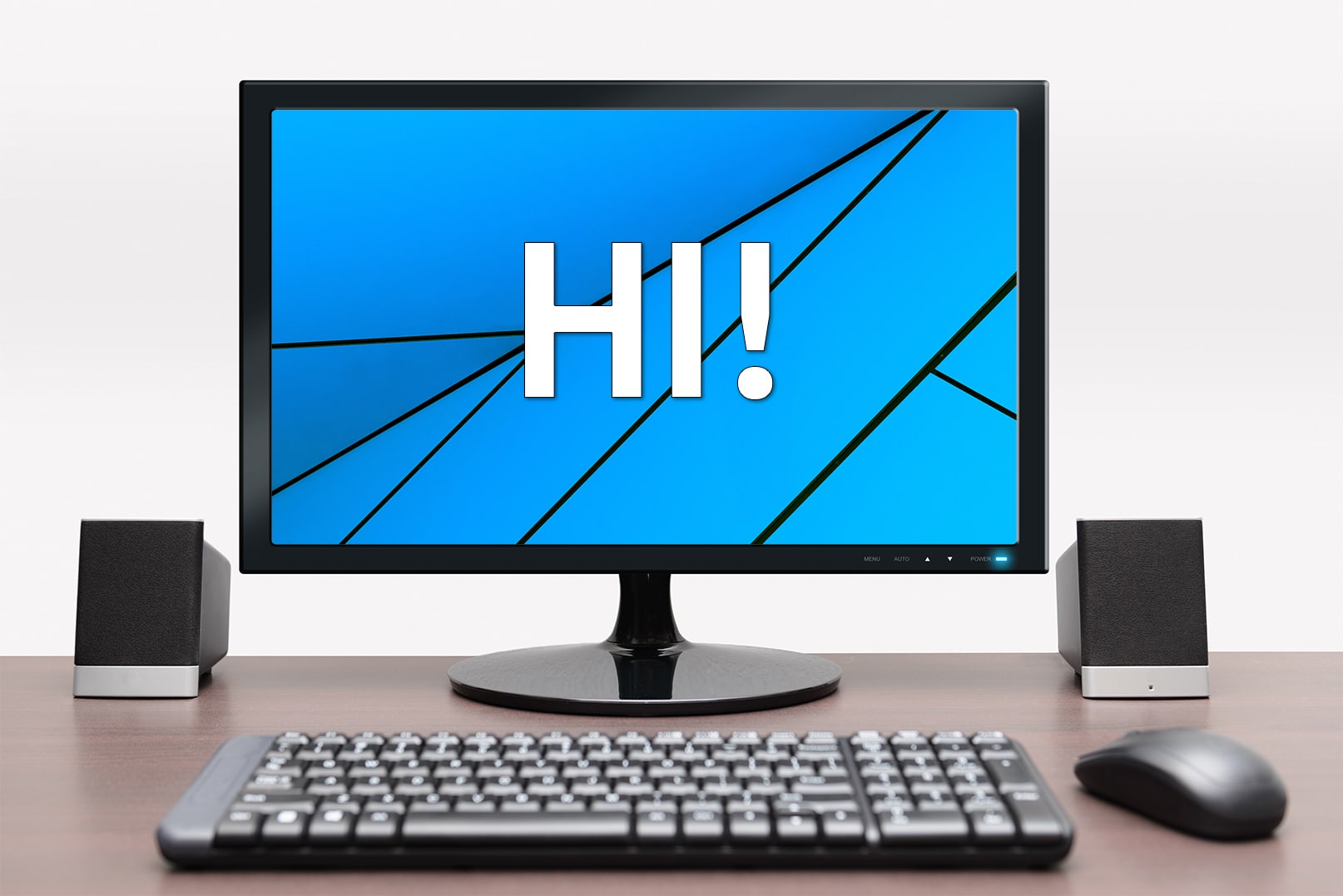 These are
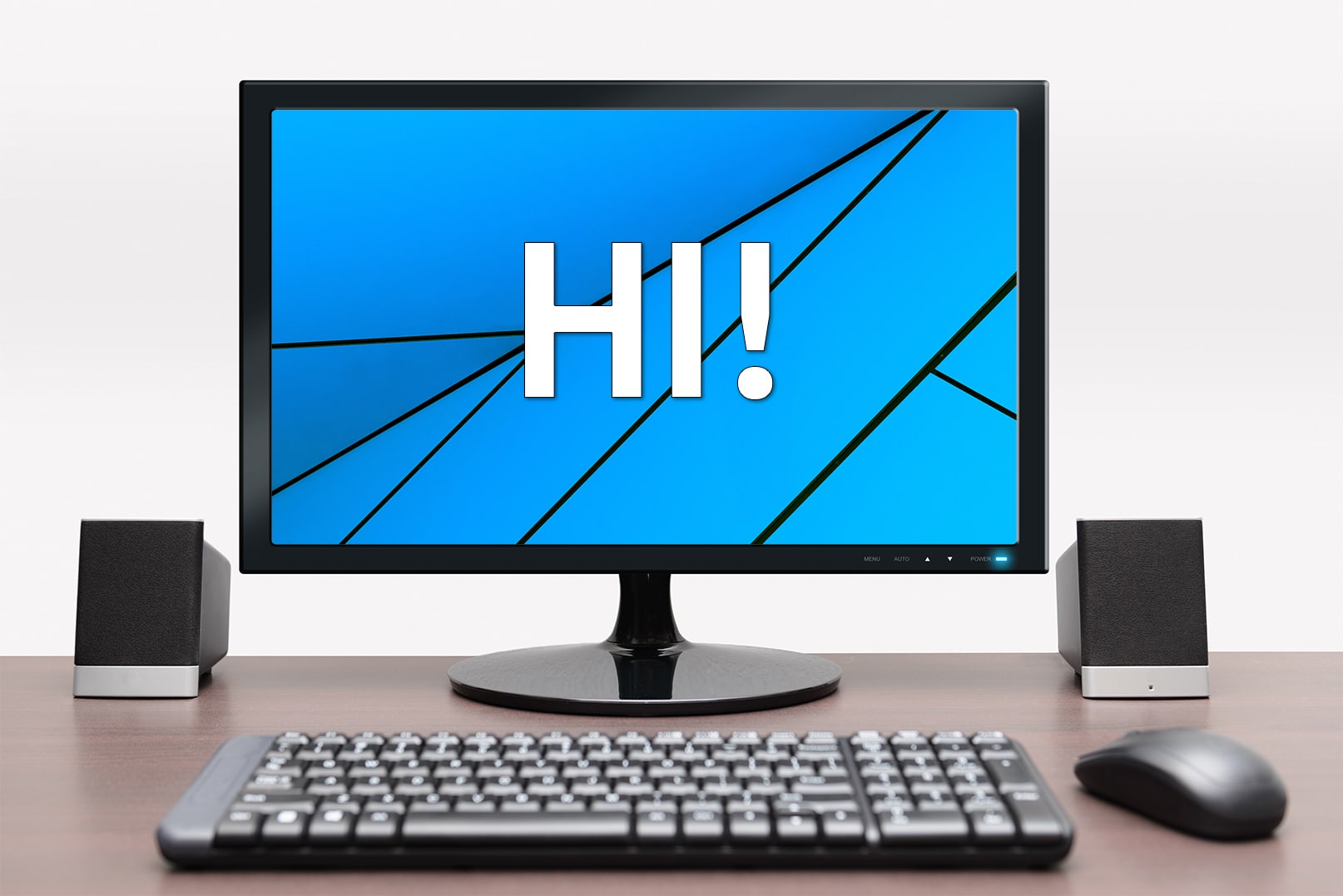 computers.
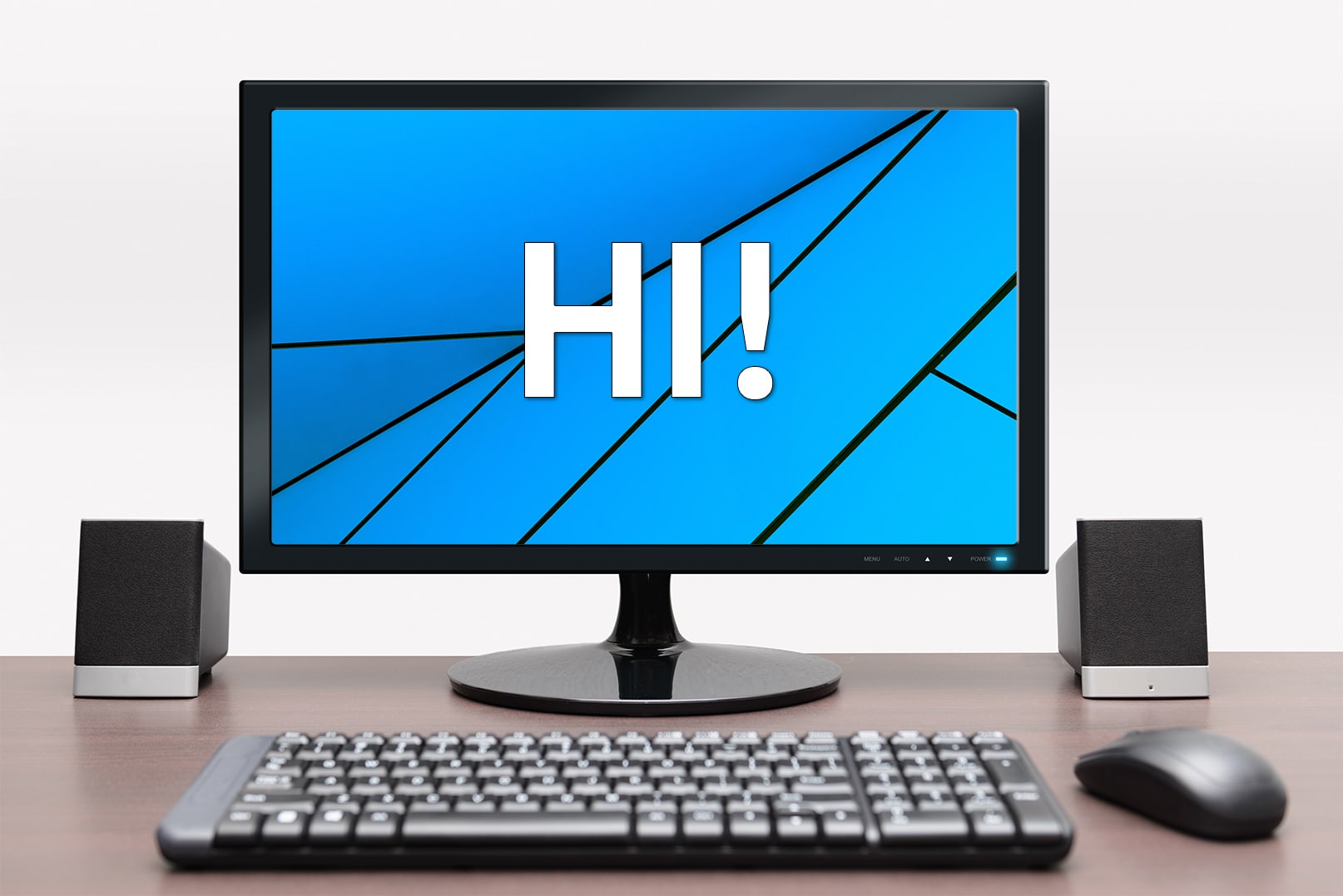 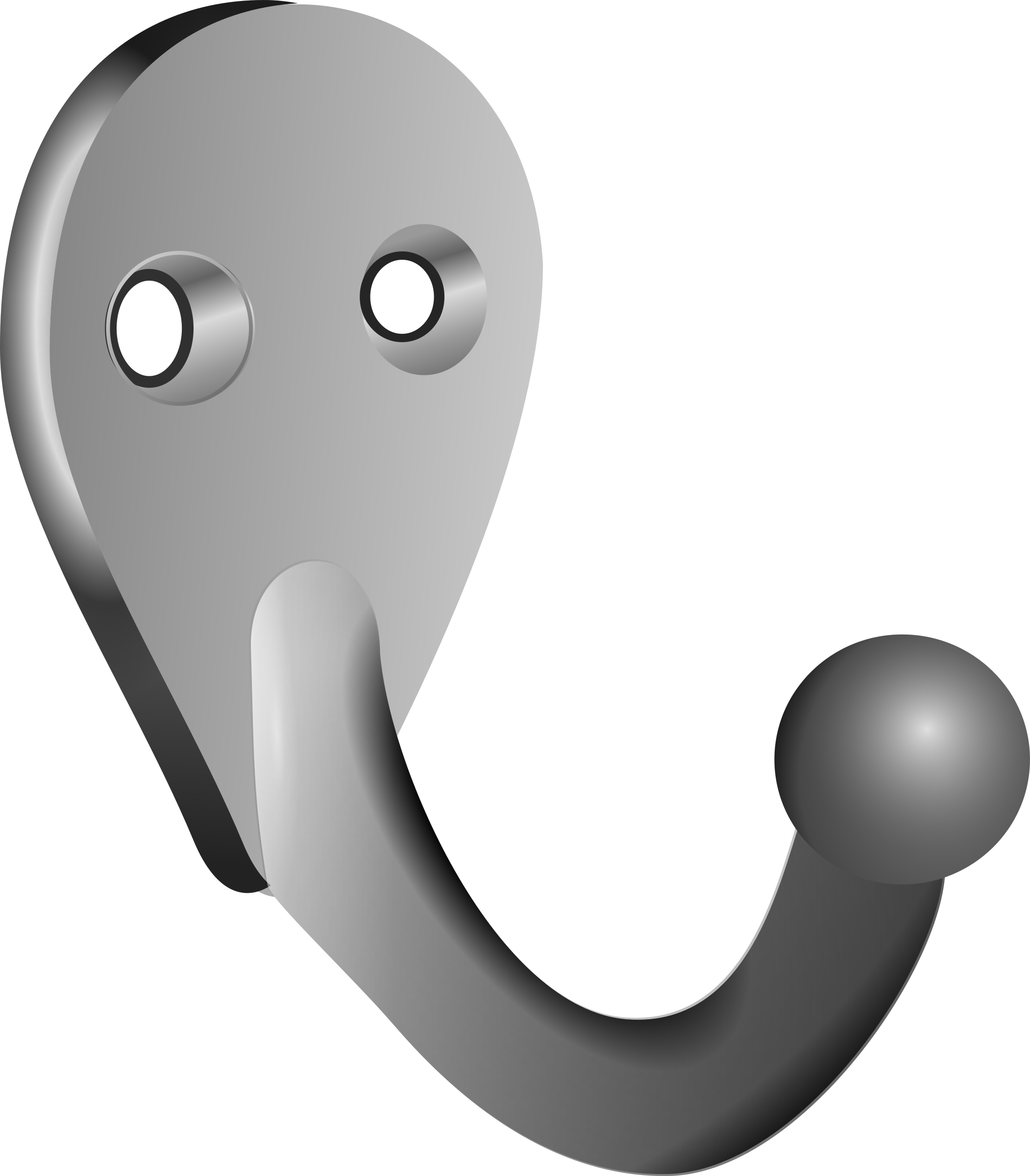 That is
a coat hook.
Th
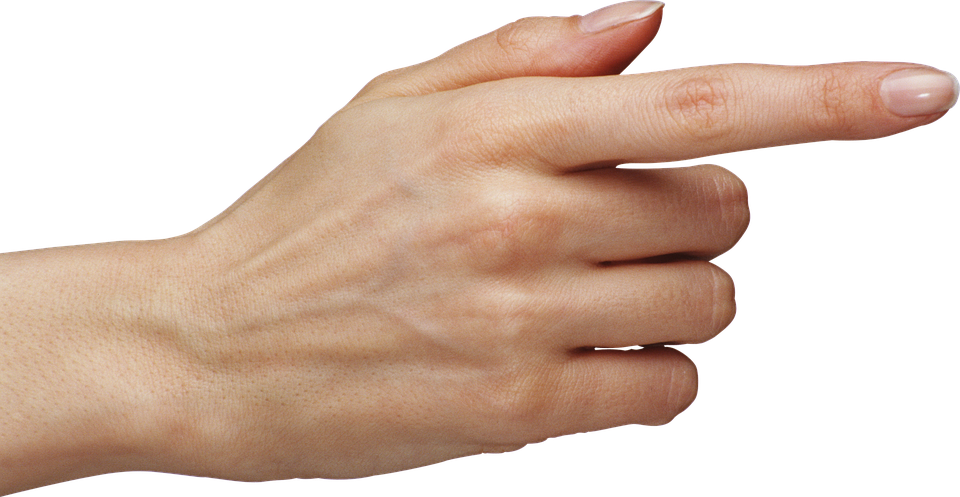 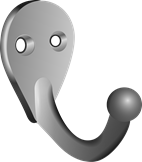 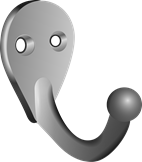 Those are
coat hooks.
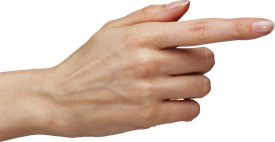 No, he doesn’t.
Yes, she does.
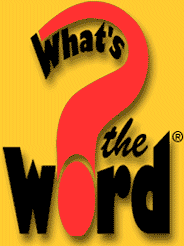 PRE
NEXT
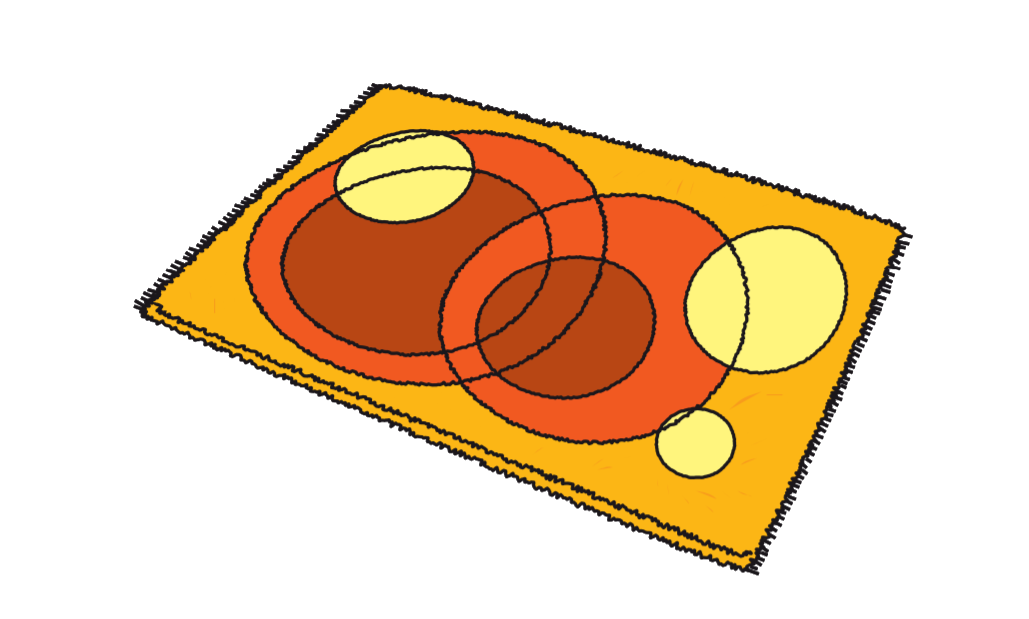 rug
shelf
cabinet
pillow
PRE
NEXT
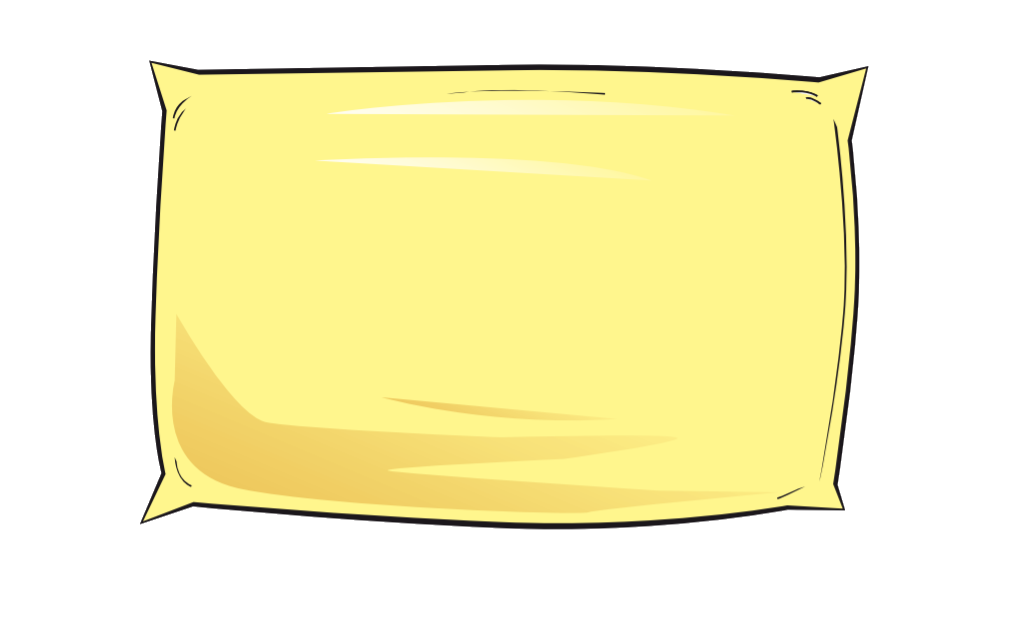 blanket
pillow
shelf
rug
PRE
NEXT
computer
pencil case
table
board
PRE
NEXT
chicken
pizza
milkshake
noodles
PRE
NEXT
board
pencil case
coat hook
table
PRE
NEXT
milkshake
pizza
noodles
salad
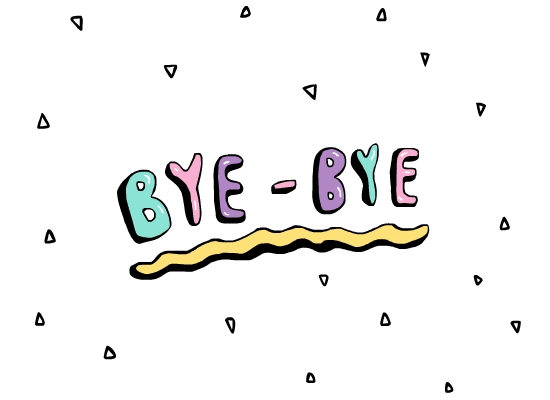 Goodbye~!